Welkom VWO 5.
Aankomende les
Les 1: 3.1 t/m 3.7 (structuur arbeid)
Les 2: 3.8 t/m 3.15 (structuur kapitaal/natuur/ondernemerschap).
Les 3: 3.16 t/m 3.19 (conjunctuur, tevens het wekelijkse huiswerkcontrole momentje)
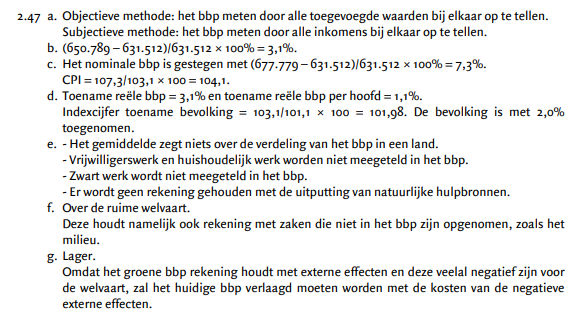 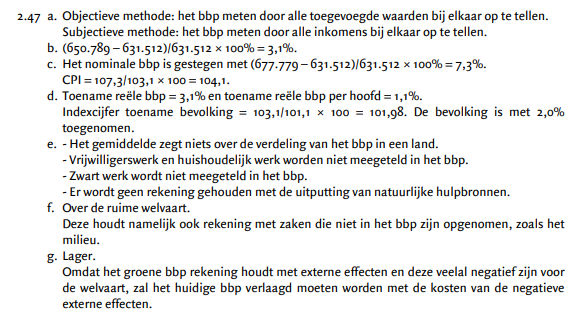 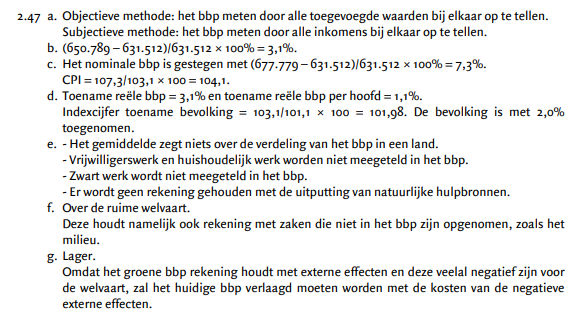 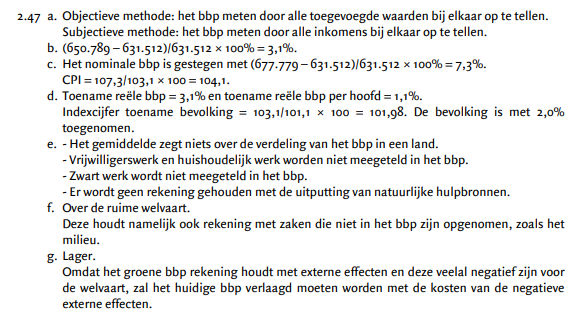 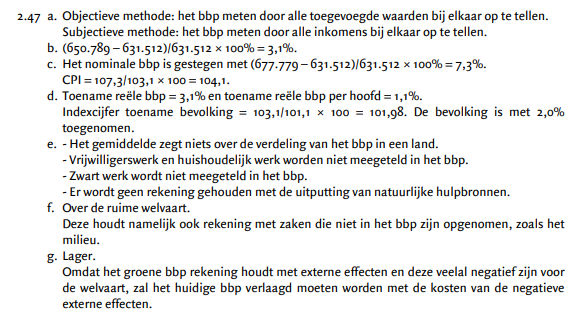 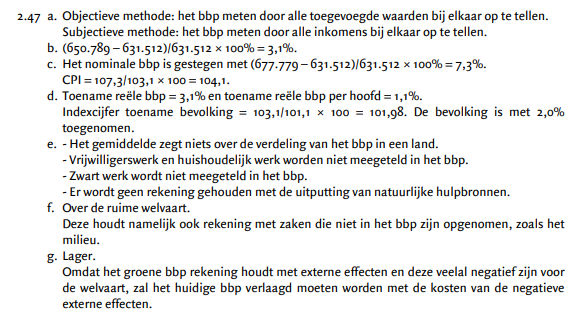 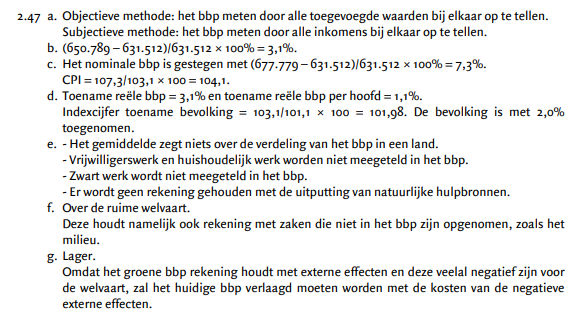 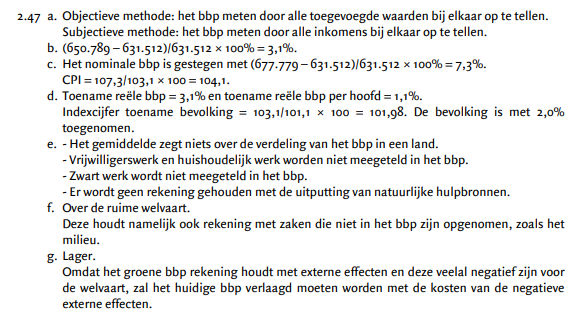 Oriëntatieopdracht (meest inspirerend antwoord wint de opruimmuziek keuze)
10
11
9
8
14
5
6
7
4
3
1
2
13
12
6 minuten de tijd.
15
structuur
De structuurzijde van de economie, wordt er niet gekeken naar wat er geproduceerd wordt (wordt vaak bepaald door de vraag)
Maar wat er geproduceerd kan worden (wordt bepaald door het aanbod)
Noemen we: de productiecapaciteit.
Vaak willen we wel de verhouding weten tussen de productie en productie capaciteit.
Dit is de bezettingsgraad: productie / productiecapaciteit * 100
Maak opgave 3.1 t/m 3.3
10
11
9
8
14
5
6
7
4
3
1
2
13
12
Lesstof van vandaag t/m 3.7
8-10 minuten de tijd.
Kom je er niet uit? Lees bijbehorende theorie.
3.2b: let op, het is elke keer groei t.o.v. kwartaal jaar ervoor.
15
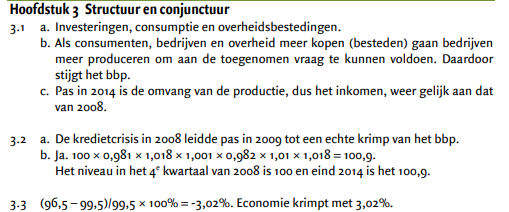 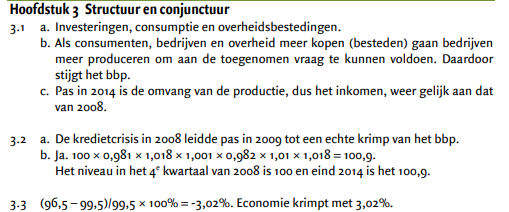 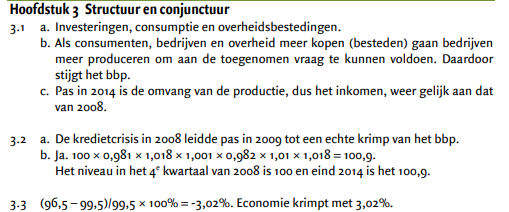 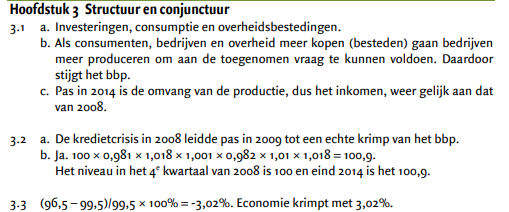 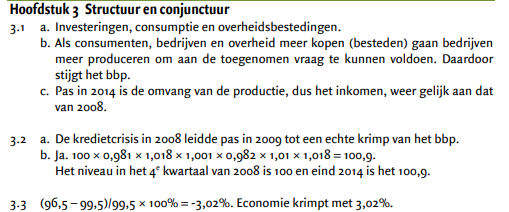 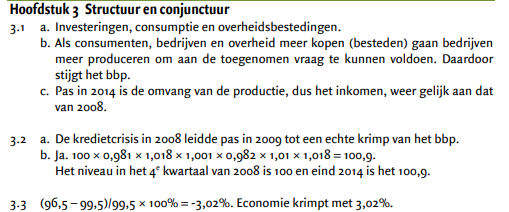 Wat er geproduceerd kan worden
De ontwikkeling van wat er geproduceerd kan worden is van diverse factoren afhankelijk.
Wij kijken naar: arbeid, kapitaal, natuur, ondernemerschap (de productiefactoren)
Deze les kijken we alleen naar arbeid.
Arbeid als productiefactor.
We kijken op 2 manieren naar arbeid
De kwaliteit van arbeid (hoe goed is iedereen in wat die doet)
De kwantiteit van arbeid (met hoeveel zijn we)
Beide hebben invloed op de productiecapaciteit.
Kwaliteit van arbeid
Economen zijn vaak geïnteresseerd in de kwaliteit van arbeid.
Waarom?
Zegt iets over hoe snel/goed mensen werken, is in een wereldeconomie waar mensen met elkaar concurreren belangrijk.
Tenslotte: bepaald hoeveel de productiefactor arbeid kost.
Wat bepaald deze kwaliteit?
Scholing, specialisatie, ervaring, gezondheid.
Hoe goed kunnen wij concurreren?
Is afhankelijk van 2 factoren:
Hoeveel kunnen we per tijdseenheid maken. 
Noemen we arbeidsproductiviteit
Hoeveel kost het om iemand een tijdseenheid te laten werken.
Noemen we loonkosten werknemer.
Als we de loonkosten per werknemer/ arbeidsproductiviteit = loonkosten per product
Tenslotte, als ik 5 producten per uur maak, en ik kost 60 euro per uur. Dan kost dit per product 60/ 5 = 12 aan arbeid.
Vaak kijken wij naar de ontwikkeling van de loonkosten per product.
Hiervoor gebruiken we dezelfde formule alleen maken we gebruik van indexcijfers.
Maak opgave 3.4
10
11
9
8
14
5
6
7
4
3
1
2
13
12
Lesstof van vandaag t/m 3.7
6 minuten de tijd.
Kom je er niet uit? Lees bijbehorende theorie.
15
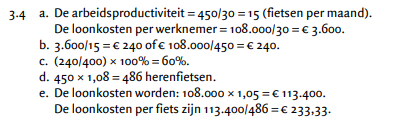 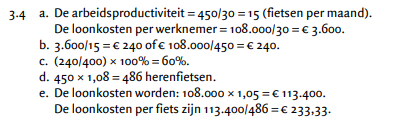 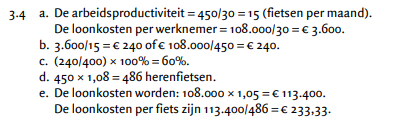 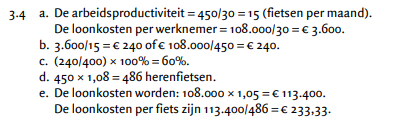 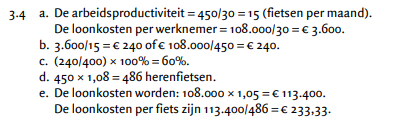 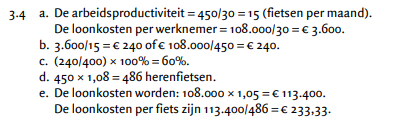 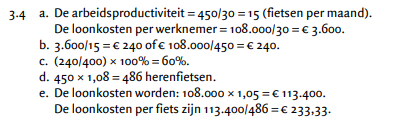 Ga zo nog verder oefenen hiermee, eerst even kijken naar kwantiteit van arbeid.
Kwantiteit van arbeid.
Omvang van de bevolking.
Samenstelling van de bevolking (vergrijzing)
Participatiegraad
Bruto participatiegraad = beroepsbevolking  (werkende en werkloze tussen 15-aow) / potentiele beroepsbevolking (iedereen tussen 15-aow) *100
Netto participatiegraad = werkzame beroepsbevolking / potentiele beroepsbevolking * 100
Wetgeving, leerplichtleeftijd, pensioensleeftijd.
Maak opgave 3.5 t/m 3.7
10
11
9
8
14
5
6
7
4
3
1
2
13
12
Lesstof van vandaag t/m 3.7
10-12 minuten de tijd.
Kom je er niet uit? Lees bijbehorende theorie.
3.6 = gebruik hiervoor indexcijfers.
15
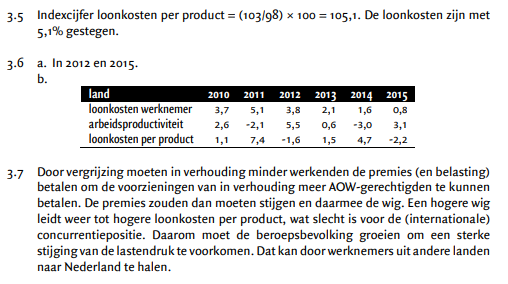 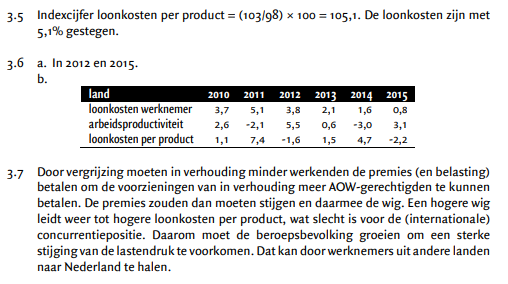 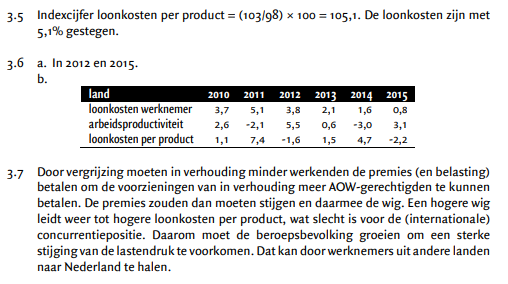 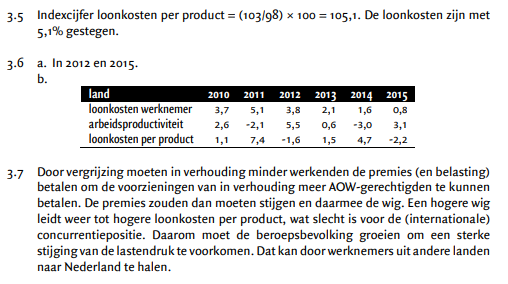 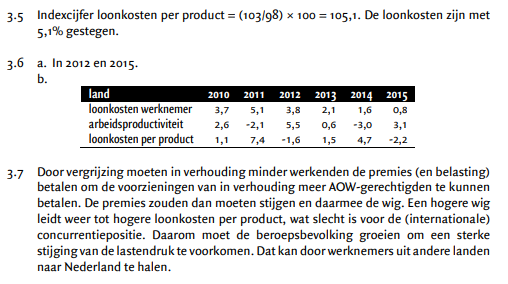 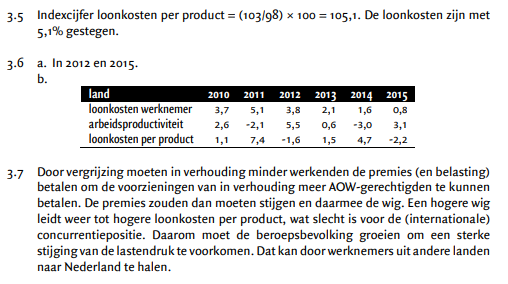 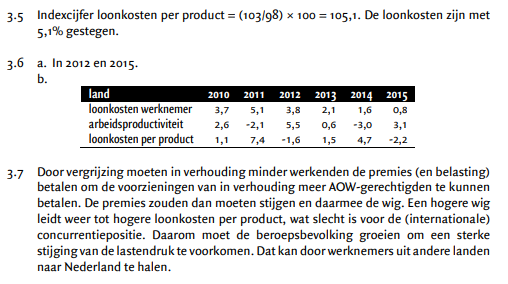 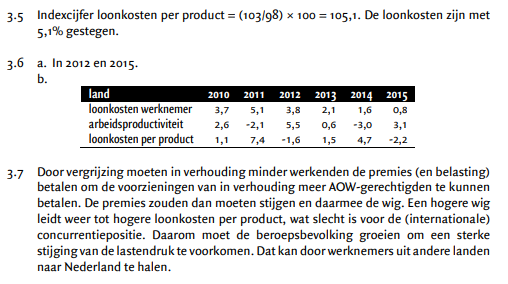 Les 2: structuur
De structuurzijde van de economie, wordt er niet gekeken naar wat er geproduceerd wordt (wordt vaak bepaald door de vraag)
Maar wat er geproduceerd kan worden (wordt bepaald door het aanbod)
Noemen we: de productiecapaciteit.
Vaak willen we wel de verhouding weten tussen de productie en productie capaciteit.
Dit is de bezettingsgraad: productie / productiecapaciteit * 100
Kwaliteit van arbeid
Economen zijn vaak geïnteresseerd in de kwaliteit van arbeid.
Waarom?
Zegt iets over hoe snel/goed mensen werken, is in een wereldeconomie waar mensen met elkaar concurreren belangrijk.
Tenslotte: bepaald hoeveel de productiefactor arbeid kost.
Wat bepaald deze kwaliteit?
Scholing, specialisatie, ervaring, gezondheid.
Hoe goed kunnen wij concurreren?
Is afhankelijk van 2 factoren:
Hoeveel kunnen we per tijdseenheid maken. 
Noemen we arbeidsproductiviteit
Hoeveel kost het om iemand een tijdseenheid te laten werken.
Noemen we loonkosten werknemer.
Als we de loonkosten per werknemer/ arbeidsproductiviteit = loonkosten per product
Tenslotte, als ik 5 producten per uur maak, en ik kost 60 euro per uur. Dan kost dit per product 60/ 5 = 12 aan arbeid.
Vaak kijken wij naar de ontwikkeling van de loonkosten per product.
Hiervoor gebruiken we dezelfde formule alleen maken we gebruik van indexcijfers.
kwantiteit van arbeid.
Kwantiteit van arbeid.
Omvang van de bevolking.
Samenstelling van de bevolking (vergrijzing)
Participatiegraad
Bruto participatiegraad = beroepsbevolking  (werkende en werkloze tussen 15-aow) / potentiele beroepsbevolking (iedereen tussen 15-aow) *100
Netto participatiegraad = werkzame beroepsbevolking / potentiele beroepsbevolking * 100
Wetgeving, leerplichtleeftijd, pensioensleeftijd.
Maak opgave 3.8 t/m 3.10
10
11
9
8
14
5
6
7
4
3
1
2
13
12
Lesstof van vandaag t/m 3.15
12-15 minuten de tijd.
Kom je er niet uit? Lees bijbehorende theorie.
Stijging van een procentpunt = 5% naar 6%
Stijgt iets met een procent doe je het getal * 1,01
15
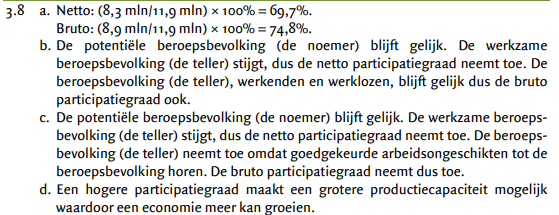 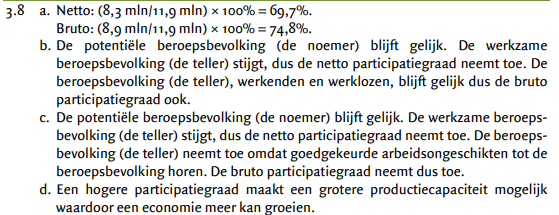 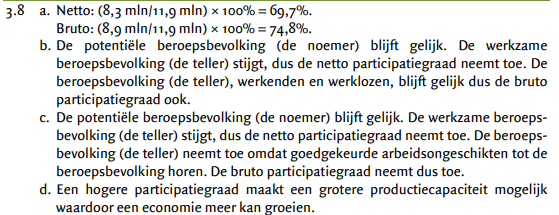 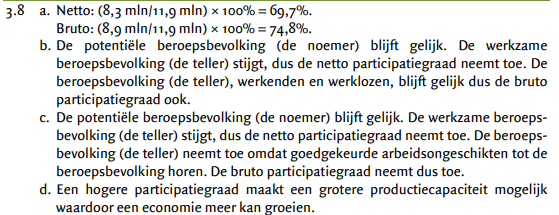 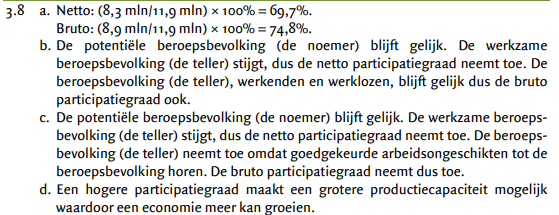 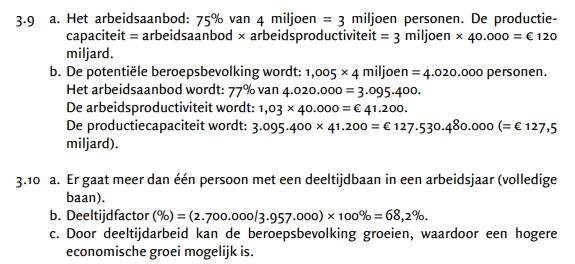 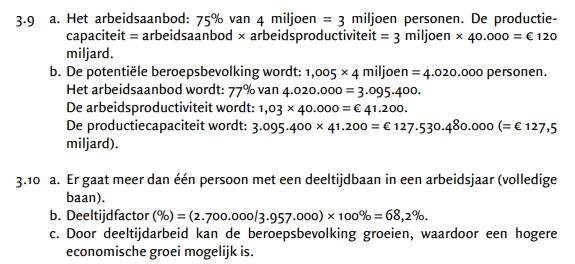 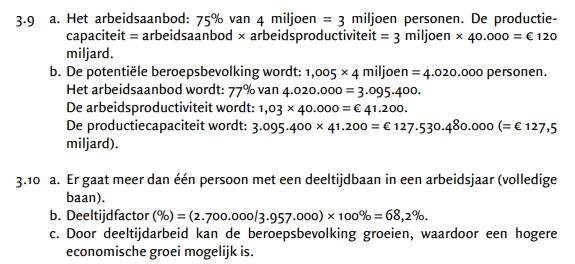 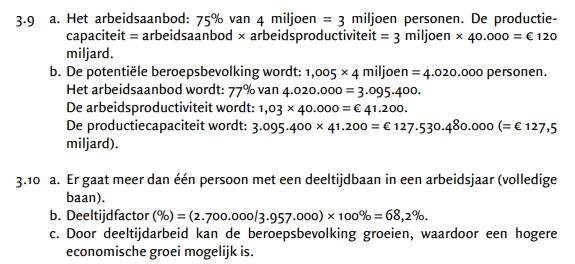 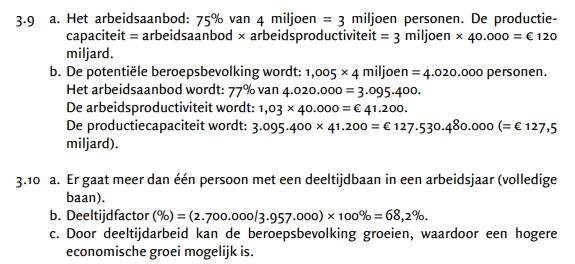 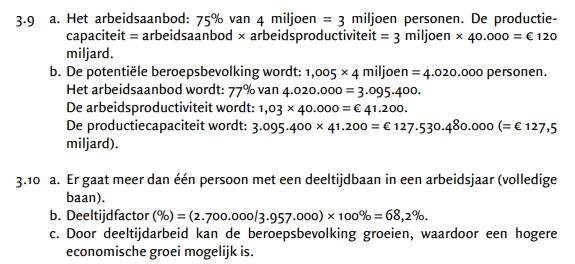 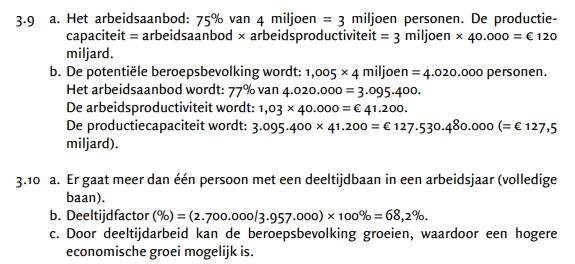 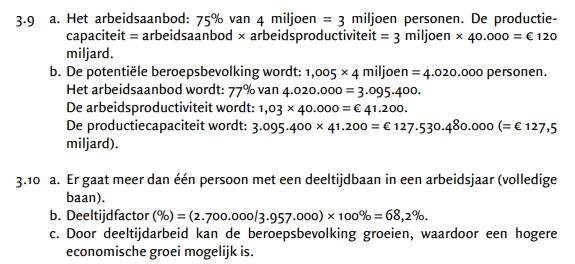 De productiefactor kapitaal.
Naast de productiefactor arbeid hadden we de productiefactor kapitaal/natuur/ondernemerschap
Nu kijken naar kapitaal.
Kapitaal:
Kwantiteit van kapitaal : hoeveel kapitaal is er aanwezig (zowel in hoeveelheid machines als hoeveelheid beschikbaar geld voor investeren)
Kwaliteit van kapitaal : wordt er geïnvesteerd in uitbreidingsinvesteringen.
Of door innovatie neemt de productie per tijdseenheid toe.
Let op!
Innovatie kan ook leiden tot vervanging van arbeid door machines.
Noemen we arbeidsbesparend.
Soms leidt innovatie wel tot milieuvriendelijker produceren.
Noemen we milieubesparend.
Maak opgave 3.11 t/m 3.13
10
11
9
8
14
5
6
7
4
3
1
2
13
12
Lesstof van vandaag t/m 3.15
8-10 minuten de tijd.
Kom je er niet uit? Lees bijbehorende theorie.
15
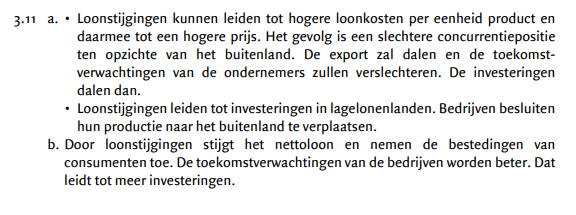 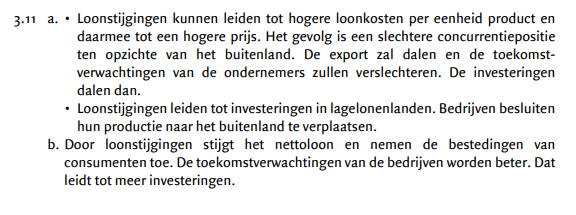 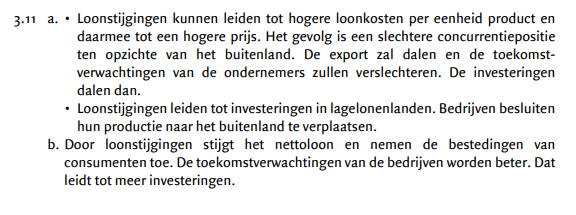 Of: je gaat verbeterde machines aanschaffen om de duurdere arbeiders te vervangen.
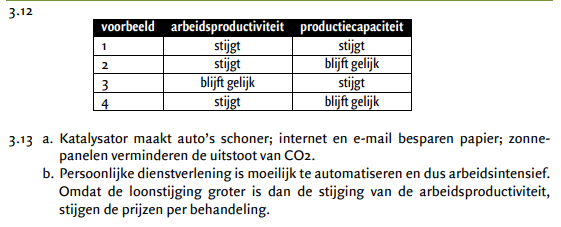 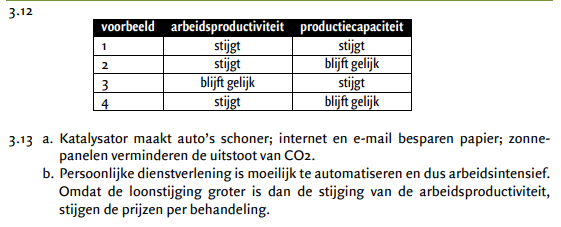 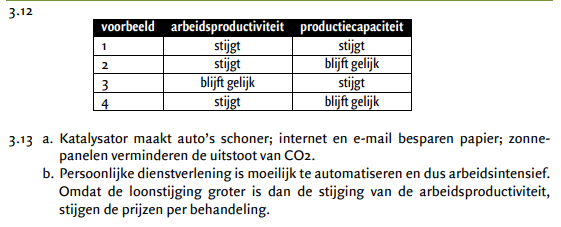 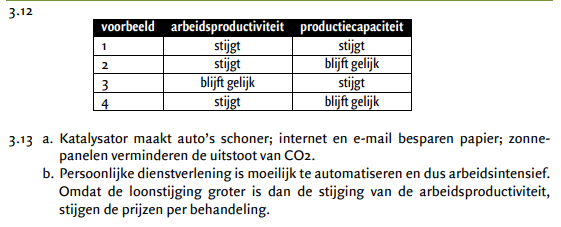 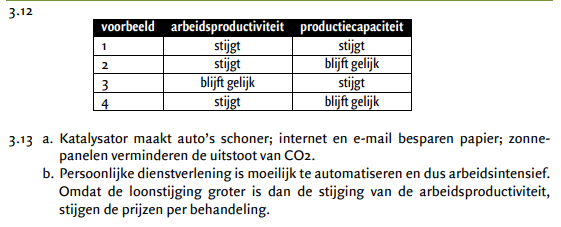 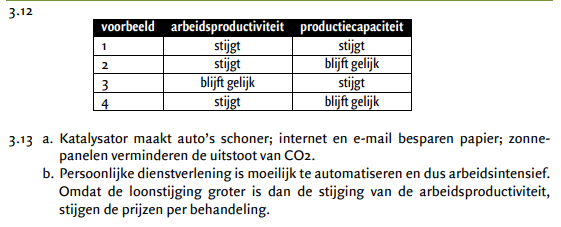 Naast kapitaal en arbeid, ook natuur en ondernemerschap.
Natuur wat speelt een rol:
Klimaat. (zon nodig voor mandarijntjes)
Natuurlijke hulpbronnen (aardgas/olie)

Ondernemerschap:
Kennis, inzicht en activiteiten van de ondernemer.
Maar ook: hoe makkelijk kunnen ondernemers geld lenen.
De knelpunt factor
Wat bepaald uiteindelijk de productiecapaciteit?
De knelpunt factor, de productiefactor waarvan je er het minste hebt.
Tenslotte, denk aan Pieter en zijn roeiboten.
Als we geen hout hebben om roeiboten te maken, kunnen we 1.352.612 machines hebben, gaan we 0 roeiboten maken
Maar al hebben we 525.324 kilo hout, en 1.352.612 machines, als we geen arbeiders hebben om het te maken, gaan we 0 roeiboten maken.
Maak opgave 3.14 en 3.15
10
11
9
8
14
5
6
7
4
3
1
2
13
12
Lesstof van vandaag t/m 3.15
5-6 minuten de tijd.
Kom je er niet uit? Lees bijbehorende theorie.
Let op, vrijdag nationale huiswerk controle dag.
15
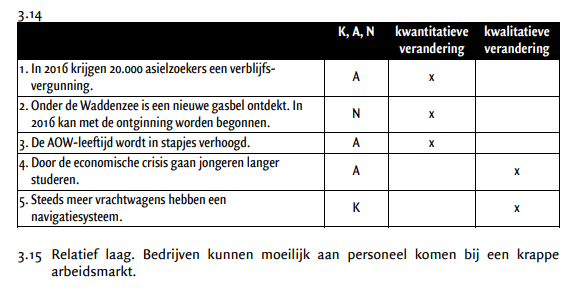 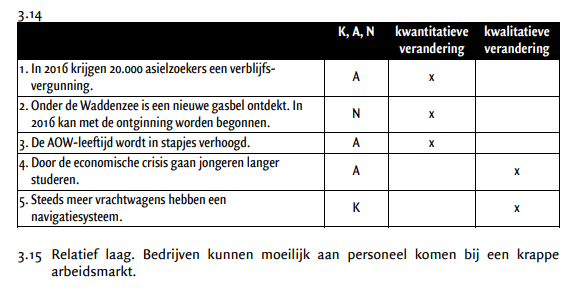 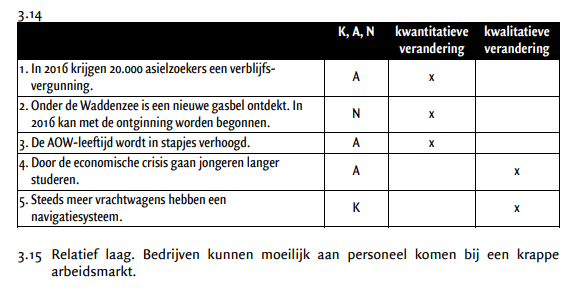 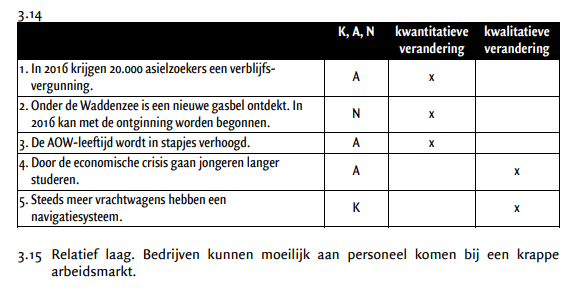 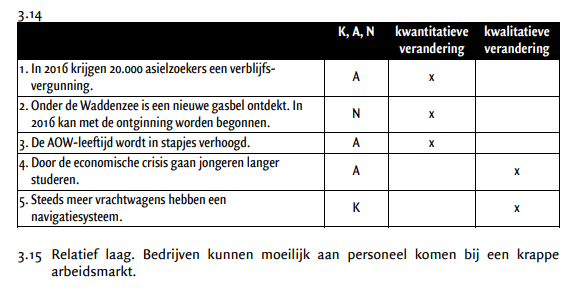 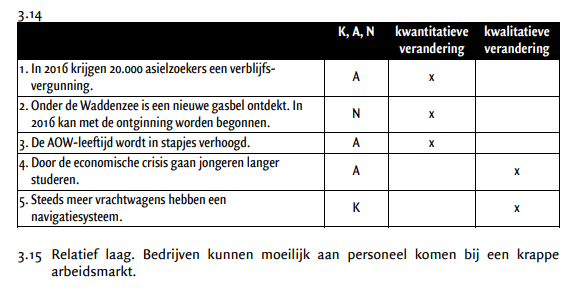 Les 3: De knelpunt factor
Wat bepaald uiteindelijk de productiecapaciteit?
De knelpunt factor, de productiefactor waarvan je er het minste hebt.
Tenslotte, denk aan Pieter en zijn roeiboten.
Als we geen hout hebben om roeiboten te maken, kunnen we 1.352.612 machines hebben, gaan we 0 roeiboten maken
Maar al hebben we 525.324 kilo hout, en 1.352.612 machines, als we geen arbeiders hebben om het te maken, gaan we 0 roeiboten maken.
Samengevat:
Arbeid en kapitaal = kwantiteit (hoeveelheid) en kwaliteit.
Arbeid  arbeidsproductiviteit en loonkosten.
Kapitaal  invloed op de arbeidsproductiviteit en/of productiecapaciteit.
Natuur = klimaat en natuurlijke hulpbronnen.
Ondernemerschap = Kennis, inzicht en activiteiten van de ondernemer.
Oriëntatieopdracht (meest inspirerend antwoord wint de opruimmuziek keuze)
10
11
9
8
14
5
6
7
4
3
1
2
13
12
6 minuten de tijd.
15
Conjunctuur:
Al kunnen we een miljard producten maken.
Als niemand het wilt kopen is er geen bedrijf die er een miljard gaat maken.
Productie wordt vooral bepaald door hoeveel er verkocht worden.
De verkopen zijn afhankelijk van de effectieve vraag = conjunctuur.
Maakt alleen de conjunctuur in eigen land uit?
Nopepiedopie!, Nederland vooral afhankelijk van export, hoe hoger de effectieve vraag/conjunctuur in andere landen, hoe hoger onze export.
Maak opgave 3.16 en 3.17
10
11
9
8
14
5
6
7
4
3
1
2
13
12
Lesstof van vandaag t/m 3.19
10-12 minuten de tijd.
Kom je er niet uit? Lees bijbehorende theorie.
15
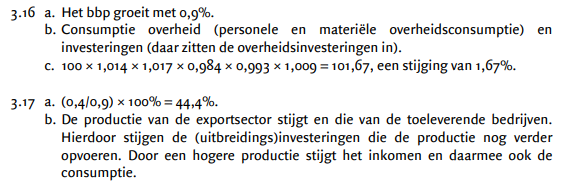 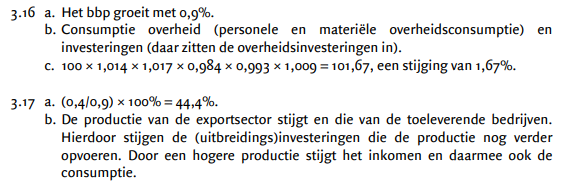 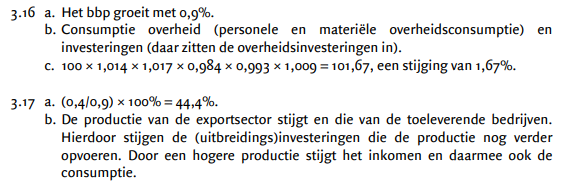 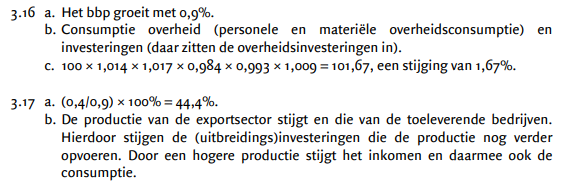 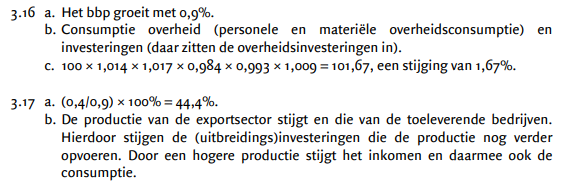 Conjunctuur:
Onderscheid tussen 2 soorten conjunctuur:
Laag conjunctuur (krimp van de economie of groei lager dan de trend)
Betekend: weinig/lage vraag.
Gevolg: weinig productie  hoge werkloosheid
Voor de overheid: lagere belastinginkomsten, hogere sociale uitkeringen  kans op overheidstekort.
Hoog conjunctuur (groei van de economie groter dan de trend).
Betekend: veel/hoge vraag.
Gevolg: veel productie  weinig werkloosheid
Voor de overheid: hogere belastinginkomsten, lagere sociale uitkeringen  kans op overheidsoverschot.
Wat maakt conjunctuur zichtbaar.
Er is een interactie tussen gezinnen/bedrijven/overheid/buitenland.
Stijgt het BBP (dus ook het inkomen) betekend dit:
Gezinnen meer inkomen  meer besteden 
Bedrijven meer inkomen door hogere consumptie
Overheid meer belasting door hogere inkomens en betaalde btw
Meer import uit het buitenland.
Wat maakt conjunctuur zichtbaar.
Er is een interactie tussen gezinnen/bedrijven/overheid/buitenland.
daalt het BBP (dus ook het inkomen) betekend dit:
Gezinnen minder inkomen  minder besteden 
Bedrijven minder inkomen door lagere consumptie
Overheid minder belasting door lagere inkomens en betaalde btw
Minder import uit het buitenland.
Een laagconjunctuur wordt dus het liefst voorkomen/opgelost (vaak gezien als taak van de overheid, in ieder geval door onze boy Keynes).
Maak opgave 3.18 en 3.19
10
11
9
8
14
5
6
7
4
3
1
2
13
12
Lesstof van vandaag t/m 3.19
10-15 minuten de tijd.
Kom je er niet uit? Lees bijbehorende theorie.
15
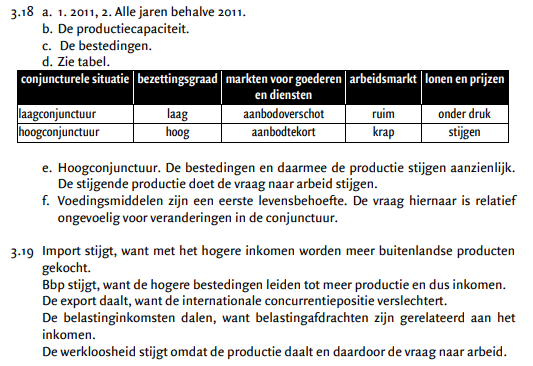 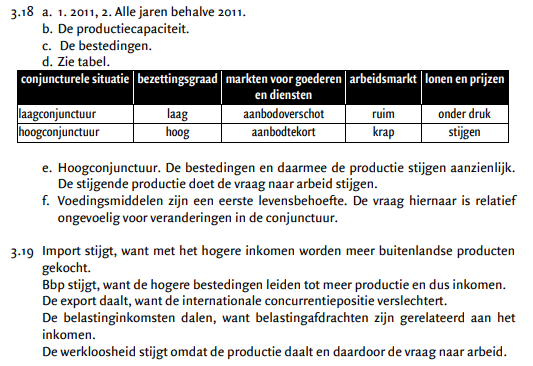 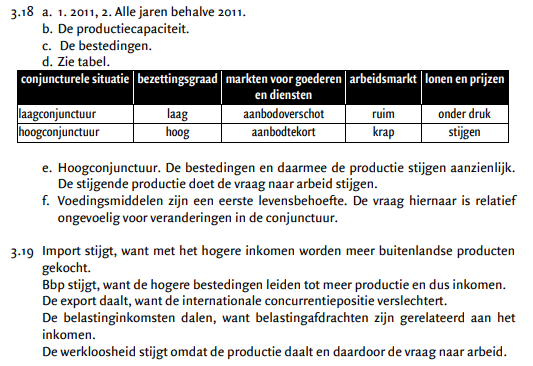 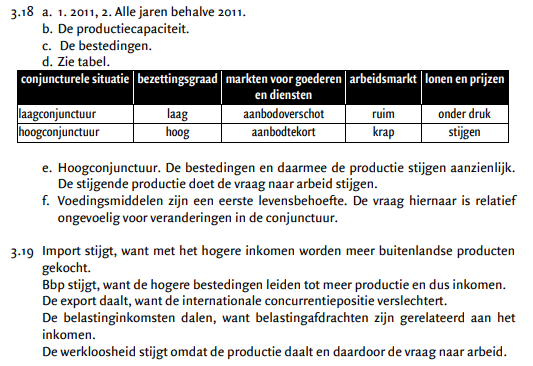 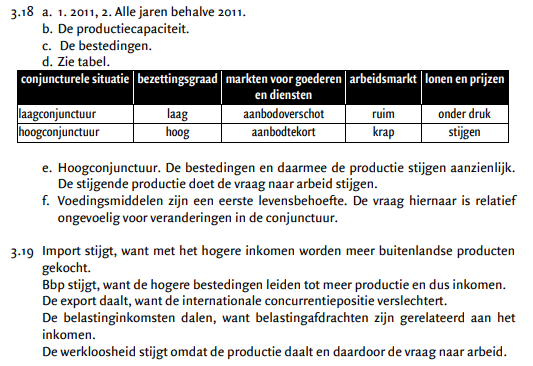 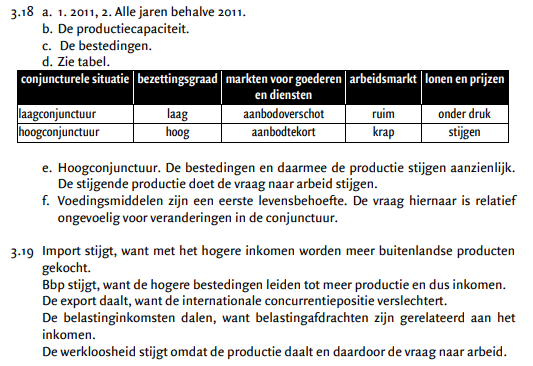 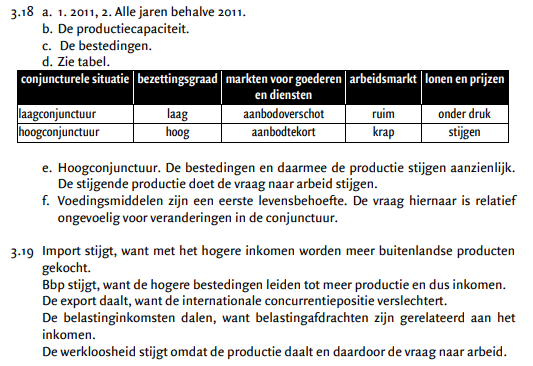 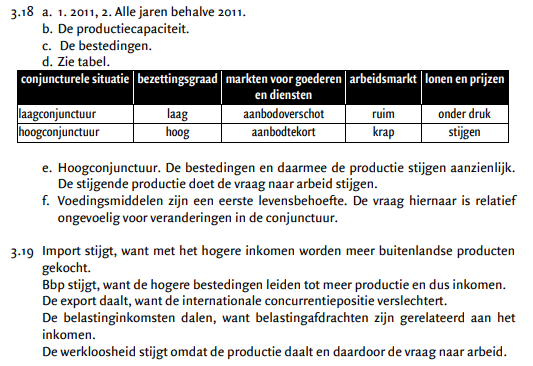 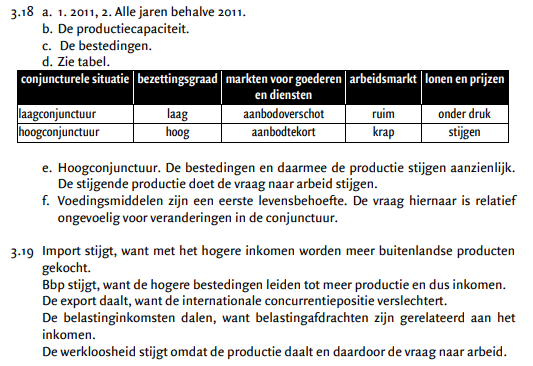 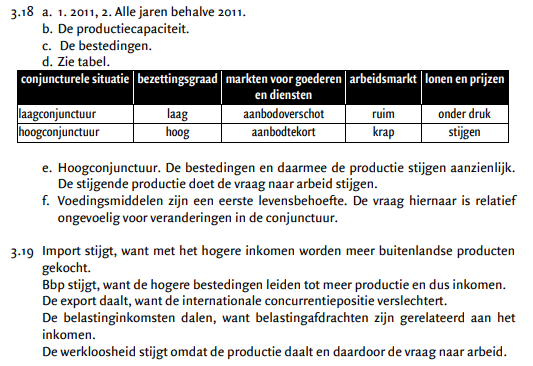 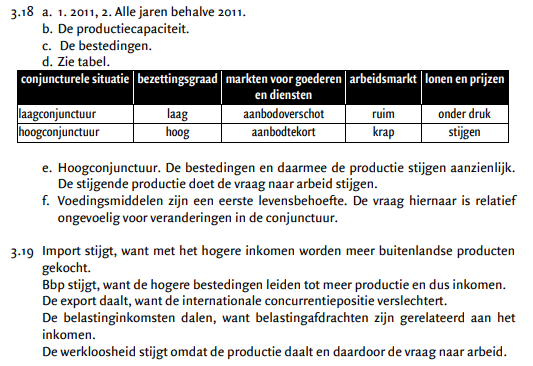 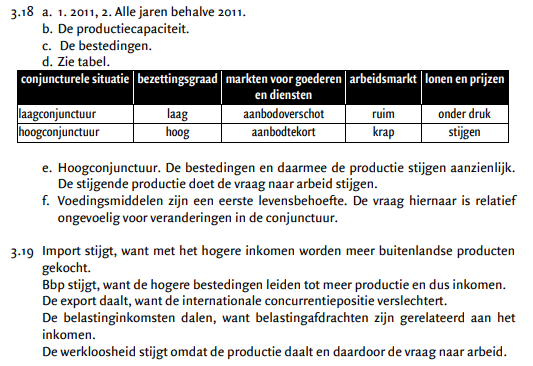 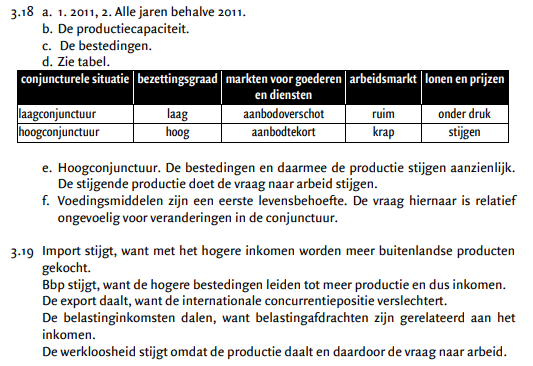 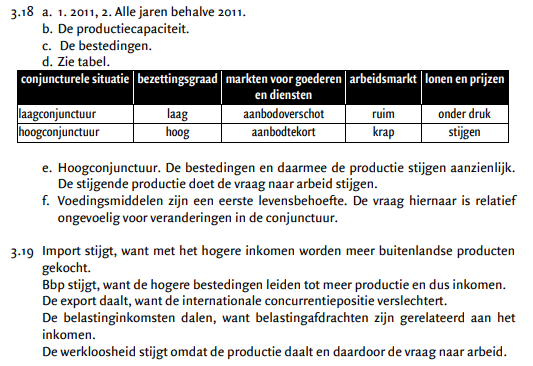 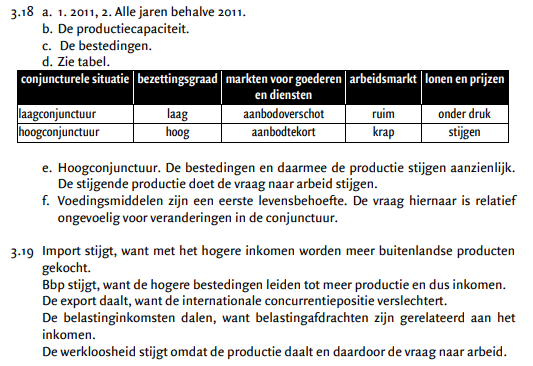 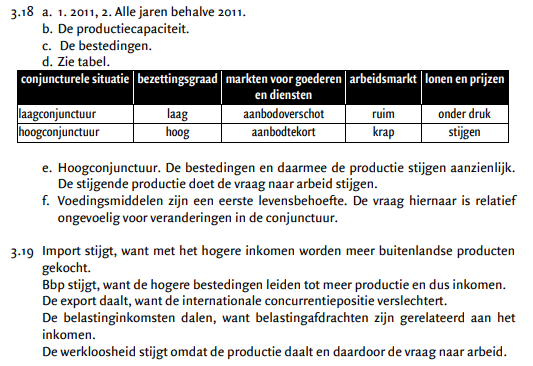 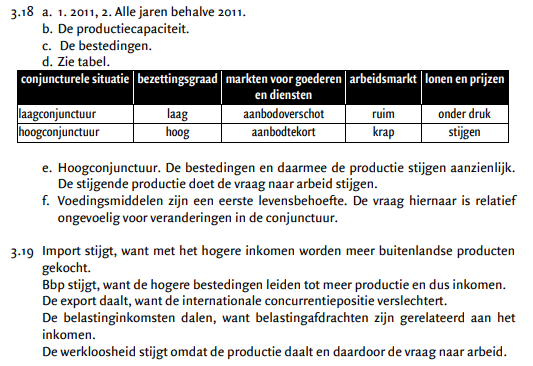 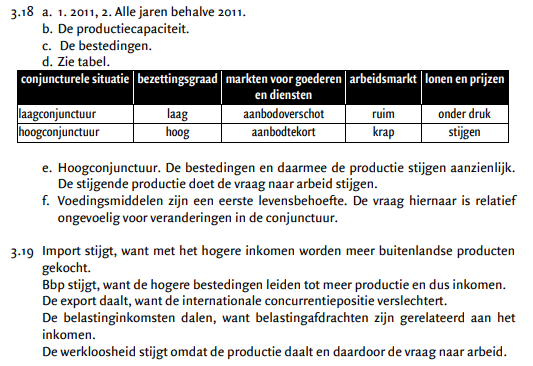 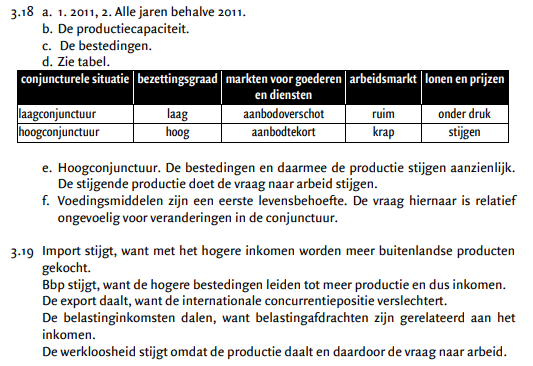 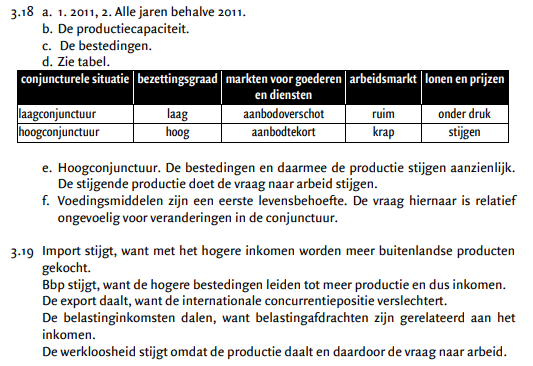